Revisiting what a variety of tracers can tell about the occurrence of underground nuclear explosions
A. Pazdniakou1,V.V. Mourzenko2, J.-F. Thovert2, E. Pili3, P. M. Adler1
1Metis, Sorbonne Université, Paris, France
2Institut P', CNRS - Université de Poitiers - ISAE-ENSMA, Poitiers, France
2CEA, DAM, DIF, F-91297 Arpajon, France
Wien, June 2023

Objectives: 
In addition to the traditional radioxenon, study several tracers such as H2O, radon, and CO2 
possibly observe emissions of these additional tracers at the test site
possibly combine observation of radioxenon at the monitoring site 
                           with observations of H2O and CO2 at the test site
Table of contents: 
Configuration and modelization
Outputs at the nuclear test site:  H2O  and CO2
Outputs at the nuclear test site and at the monitoring site: 133Xe and Radon
4. Conclusion
1
Configuration and modelization
Nuclear test site: Punggye-Ri nuclear test site (DPRK) 
a parallelipipedon of size 200×200×650 m
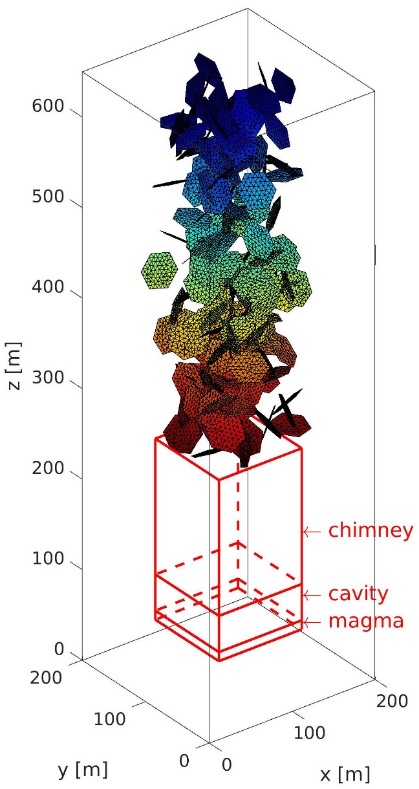 Ground surface
Fluctuating atmospheric pressure
  period 105 s; amplitude 1000 Pa.
Embedding porous medium: 
Permeability Km=10-16 m2   porosity  em = 0.01 or 0.05
Fracture network
192 or 384 fractures   
 aperture b = 1 mm
 hexagons of radius R=20m
Simplified structure: 
Permeability: K=10-14 m2  porosity e= 0.29   
T=802.15 K 
3 initial pressures P0 =50, 100, 200 bars
Chimney
Cavity
Magma
2
Patriarche et al, Stereological analysis of fractures in the Roselend tunnel and permeability determination. 
Water Resources Research, 43: W09421
Modelization:     Pazdniakou et al. (2022), Two-Phase Flow, Heat and Mass Transfer and
                                    Tracer Transport to the Atmosphere from Underground Nuclear Cavities 
                                    Through Fractured Porous Media. Pure and Applied Geophysics.
Porous medium
3D equations on the Darcy scale for flow, energy and tracer
Fractures
2D equations on the Darcy scale for flow, energy and tracer
                                   plus exchanges with the surrounding porous medium
Numerical
-    Meshing of the fractures (and all the bounding surfaces) by triangles, and of the porous medium by tetrahedra
-    Discretization by the finite volume technique
-    Solution by the conjugate gradient method
-    Parallelization by OpenMP
Results:    
at the test site (Punggye-Ri, DPRK) for an hypothetical 150 kt nuclear explosion, burried at 550 m
at the monitoring site (IMS JPX38-Takasaki, Japan): 
           includes a delay = 1 day and a dilution factor h = 7 10-18 s m-3 
                                    (see presentation O2.1-118 by Pili et al. on Thursday)
3
2. Outputs at the nuclear test site 

      2.1. H2O 
- Initial mass of water contained in the cavity  5000 T (sphere of radius 50 m; porosity 0.01)
Fractured porous medium with 192 fractures and porosity 0.05
Three initial cavity pressures after the collapse of the cavity roof and the formation of the chimney: 
P0 = 50 bars   100 bars       200 bars
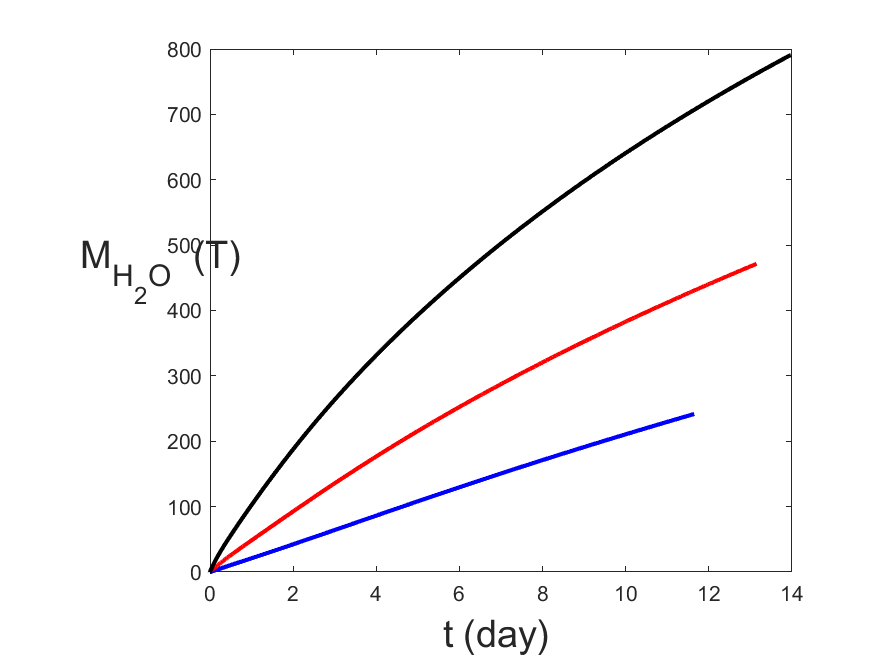 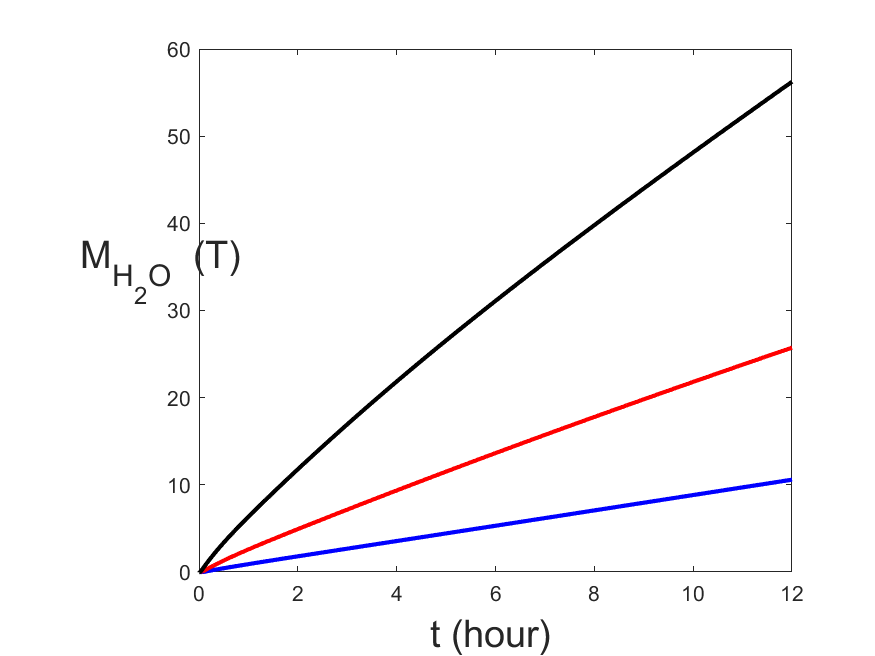 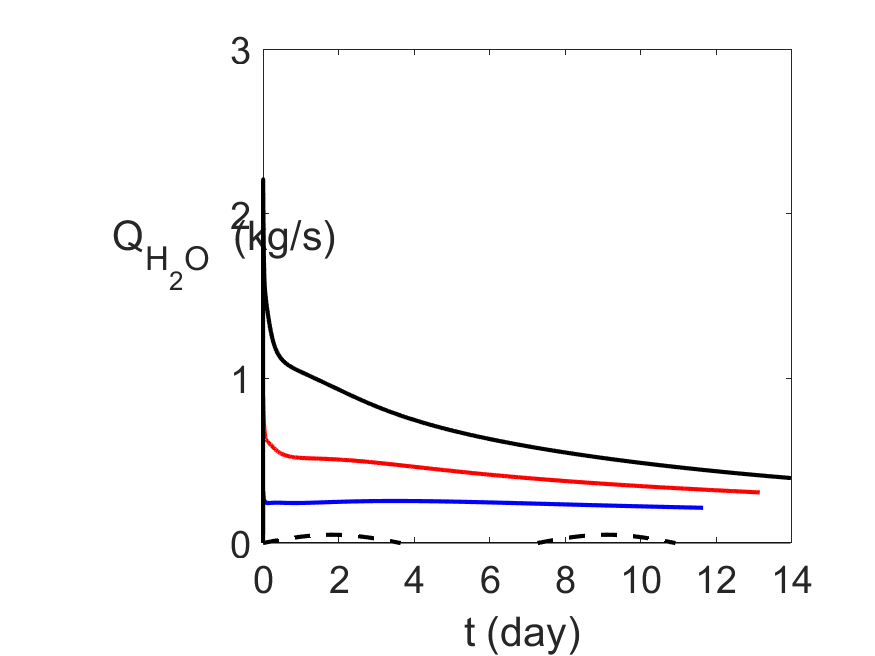 Total mass 
transferred 
to the atmosphere
Mass flow rate
Detectable 
by 
satellite imaging?
To be compared with the 600 T contained in a standard 
atmospheric column of 1000 m high above the test site, i.e. 15.5 g/m3
4
[Speaker Notes: comp_H20_1PHASE_PWORK_BG_T802.m
comp_M_H2O_BG_T802.png
comp_M_H2O_BG_T802_0_12h.png]
Influence of the petrophysical properties of the surrounding medium

When the porosity decreases, the initial mass flow rate increases
When the number of fractures increases, the initial mass flow rate increases
Nuclear test site
Nuclear test site
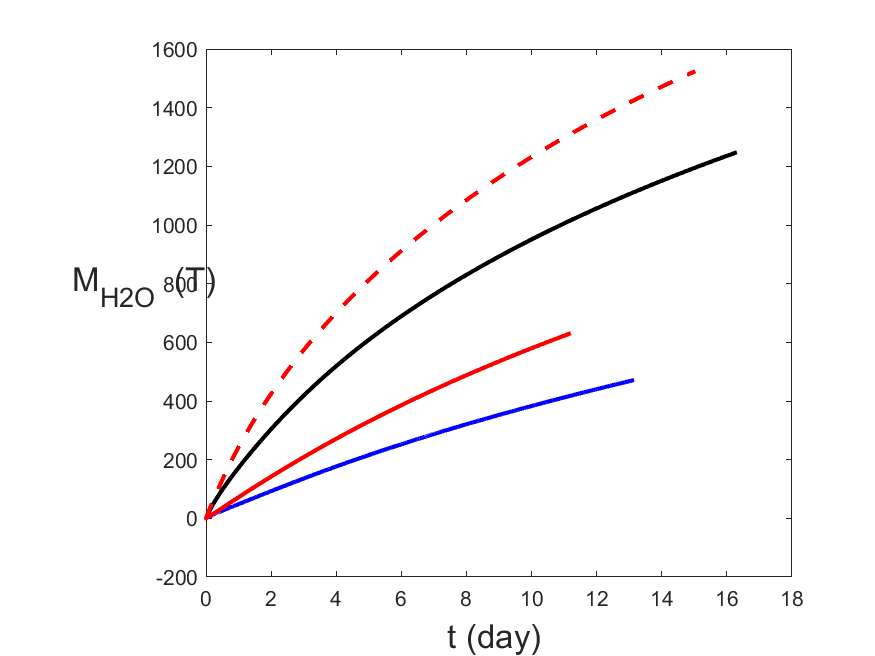 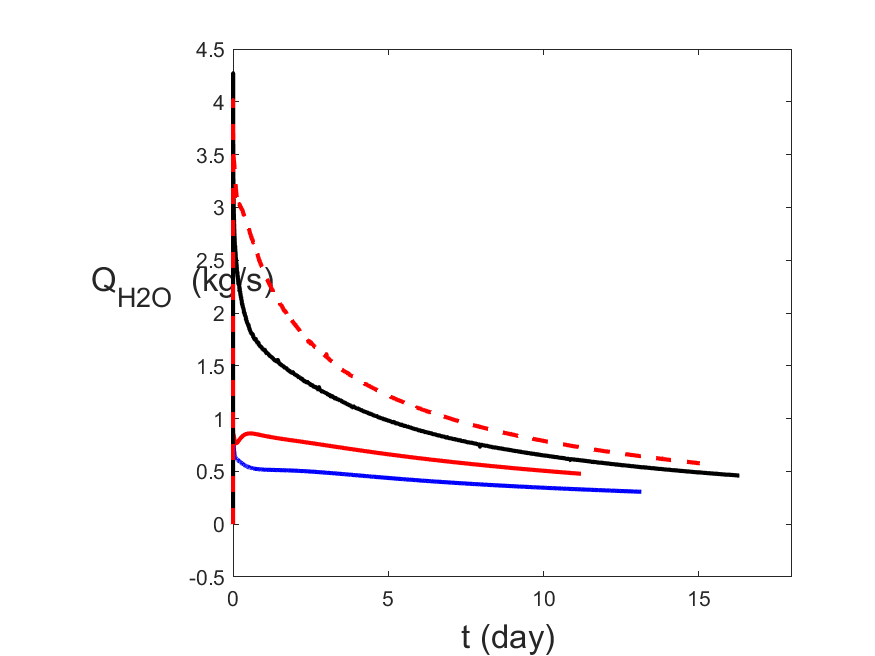 For P0 = 100 bars 

Convention Porosity    Number 
                                       of fractures
     blue          0.05            192
     red            0.01            192
     black         0.05            384
broken red   0.01             384
5
Comparison with an homogeneous model:

The fractured porous medium with e = 0.05 and Nf= 192 is replaced by an equivalent homogeneous medium: 
     permeability  K=6.48 10-13 m2  and porosity  =0.05    P0= 100 bars
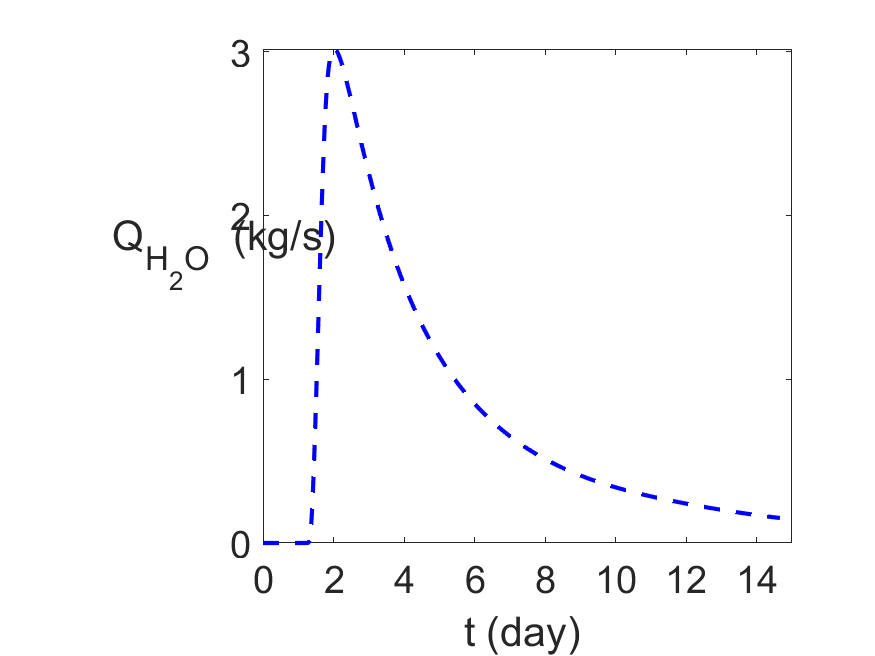 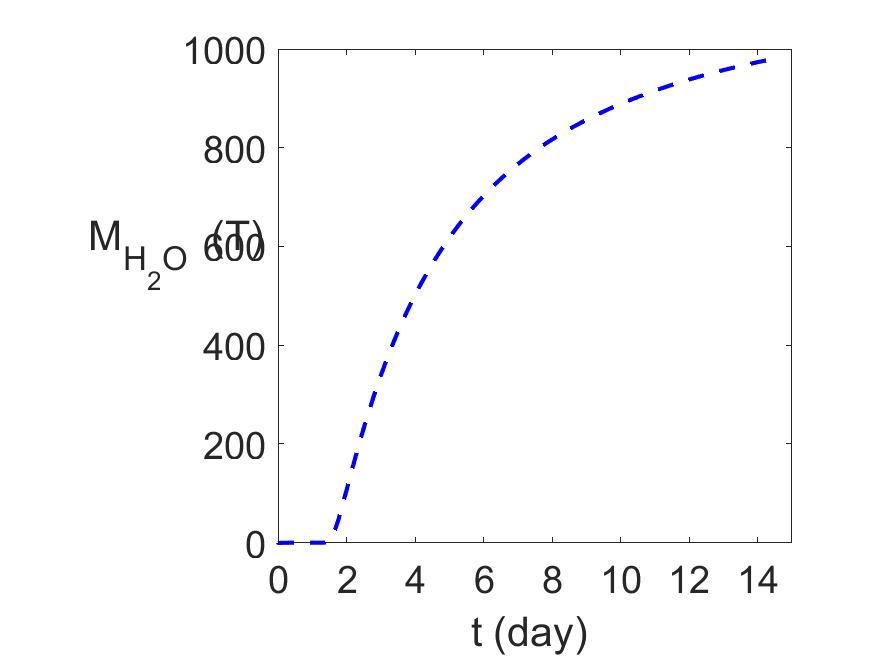 6
Delay to fill in the porosity!
Comparison between the fractured porous medium model (solid line)
 and the homogeneous one (broken line):         P0=100 bars          e=0.05            Nf=192
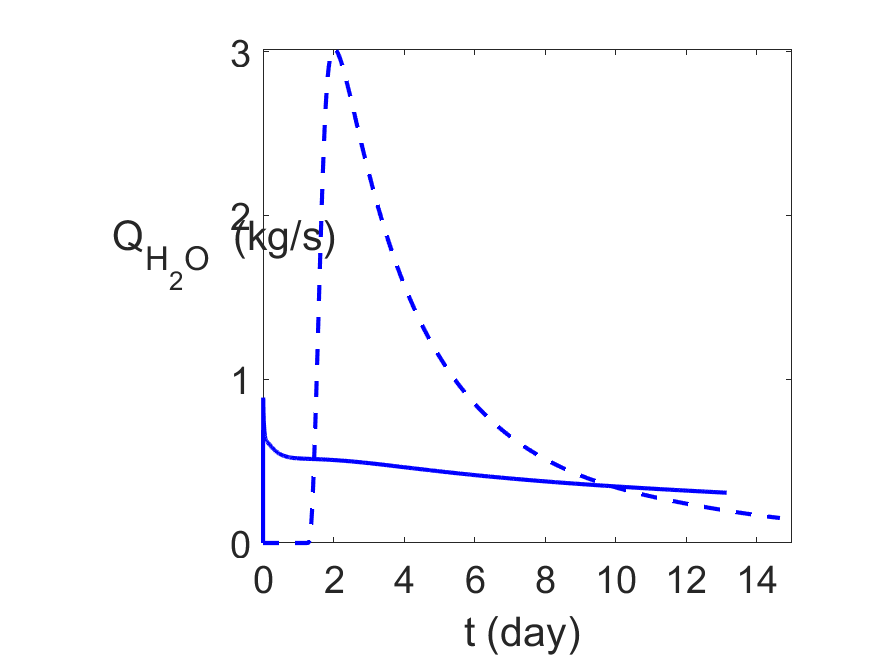 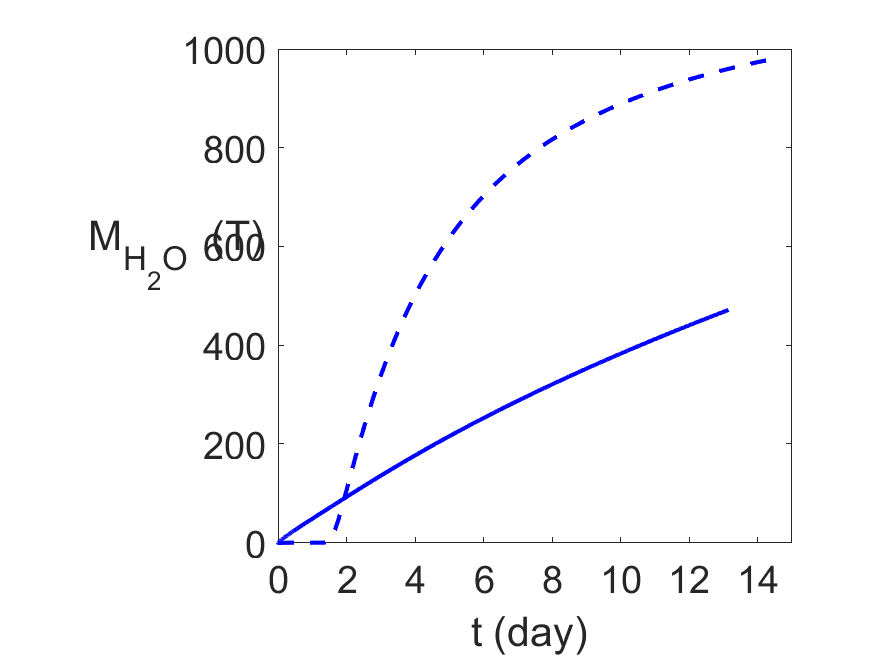 Orders of magnitude conserved!
7
2.2.  CO2

Initially contained in a 10 m thick soil layer at the top of the medium
 
 No fracture in this soil layer
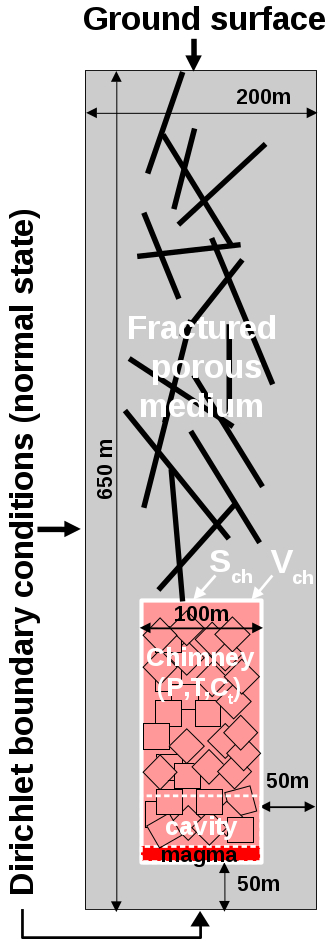 Other properties of this layer: 
permeability = 10-12 m2, 
porosity = 0.3 
Diffusion coefficient calculated according to Archie’s law
Mass flow rate at the ground surface: 300 mg/m2/hour
Initial mass fraction (corresponds to equilibrium): 7.6 10-2
No source term in these preliminary calculations
8
Additional CO2 mass transferred to the atmosphere:

DMc1(t) = Mc1-mass transferred with no test
CO2 mass Mc1 transferred to the atmosphere
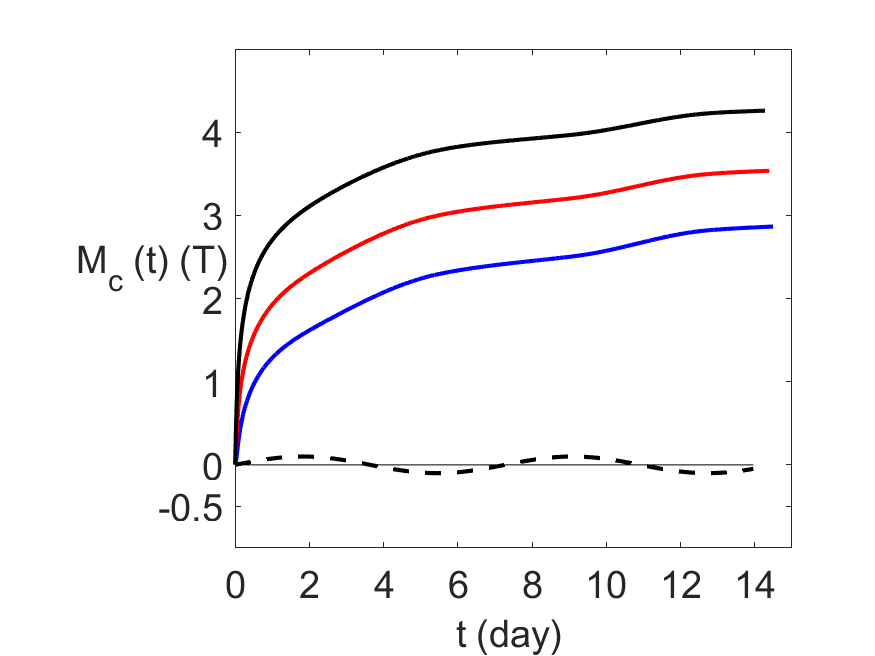 P0=
200 bars
100 bars
 50 bars
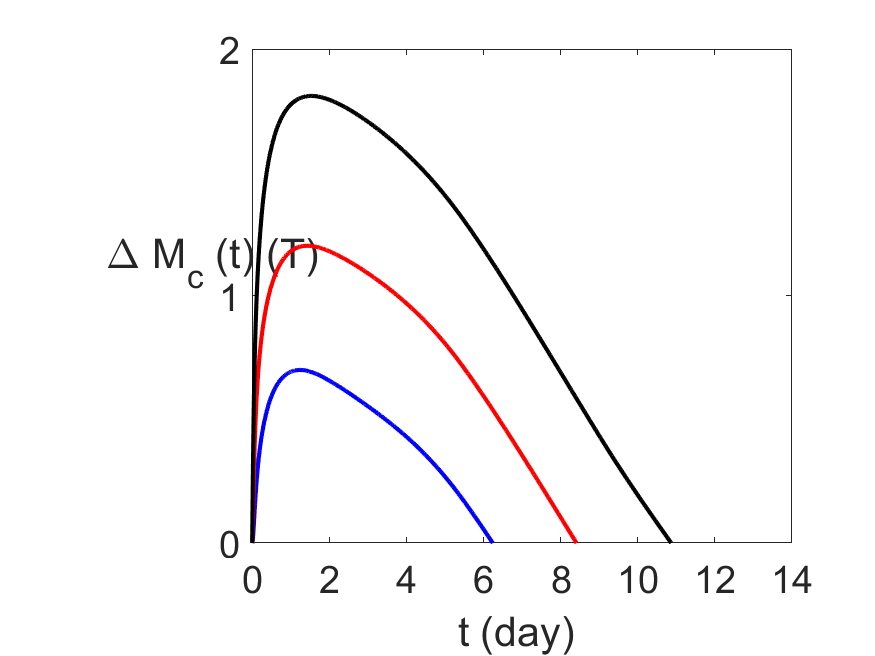 Detectable 
by 
satellite imaging?
atmospheric pressure fluctuations
To be compared with 
mass transferred to the atmosphere during 12 hours =144 kg
9
Actually the tracer fluxes at the ground surface are very localized 
though they are significantly smoothed out  by the soil layer
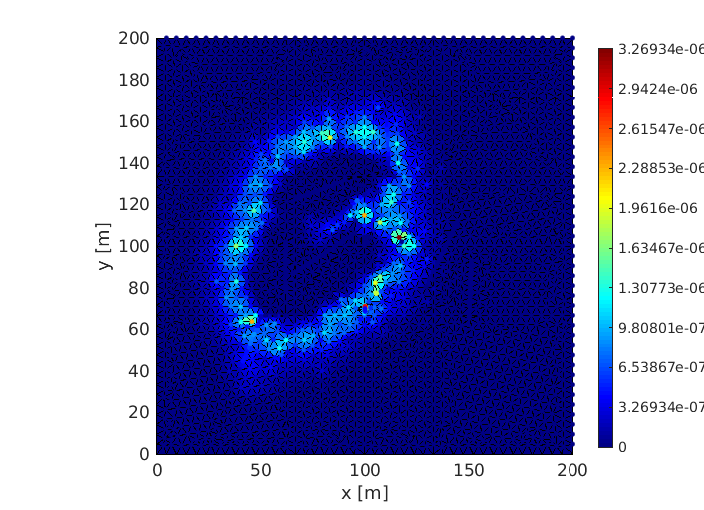 10
3. Outputs at the nuclear site and at the monitoring site

3.1. Radon 
    e = 0.01      Nf=192       P0 = 100 bars 

                      Nuclear test site
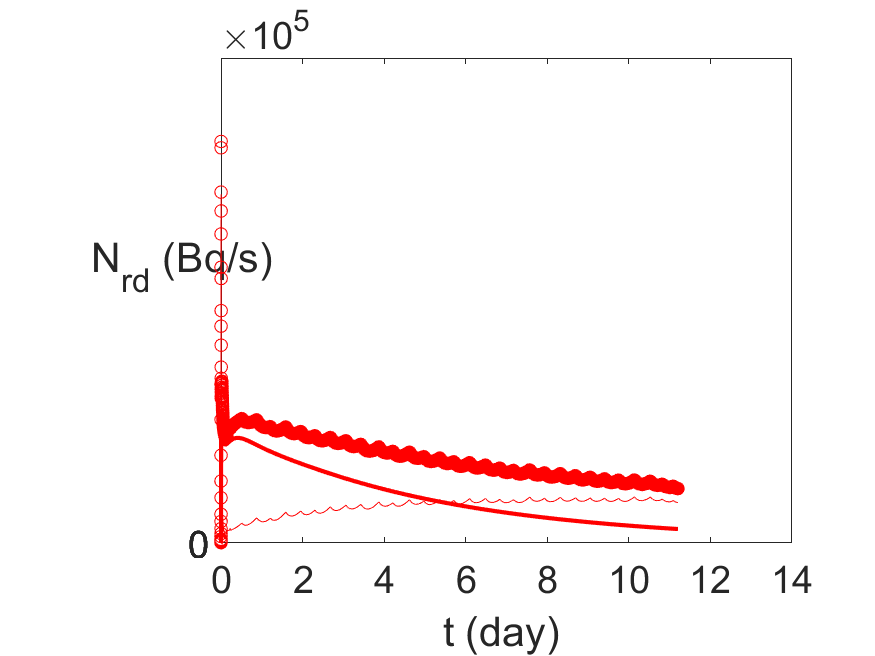 Convention    
Thin line        = radon originated in the porous medium    
Medium line = radon originated in the cavity
Thick line      = sum
11
[Speaker Notes: add_radon_xe_CTBO.m     voir aussi add_radon_xe.m pour les figures complètes]
Monitoring site with 6 hours sampling
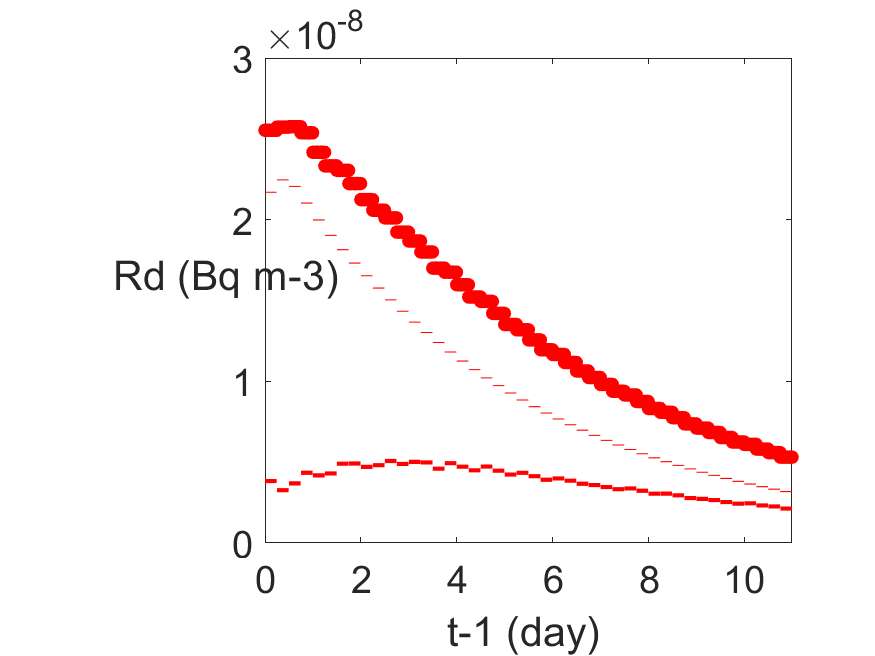 Desintegration number per 6 hours at the monitoring site:
 delay = 1 day    t-1
 l = 1.5428 10-6 s-1
 h = 7 10-18 s m-3
Convention    
Thin line        = radon originated in the porous medium    
Medium line = radon originated in the cavity
Thick line      = sum
Order of magnitude of the ambiant value   50 Bq/s         hopeless
12
[Speaker Notes: seq_C_CTBO_mm3_rplusxe_dm2.png]
3.2. 133Xe 
Initially produced in the cavity: 1 mole, i.e. 133 g;   dilution coefficient   =7 10-18

e =0.05 Nf=192 fractures for the three values of P0
At the nuclear test site
At the monitoring site with 6 hours sampling
1 mn
1h
1d
1 w
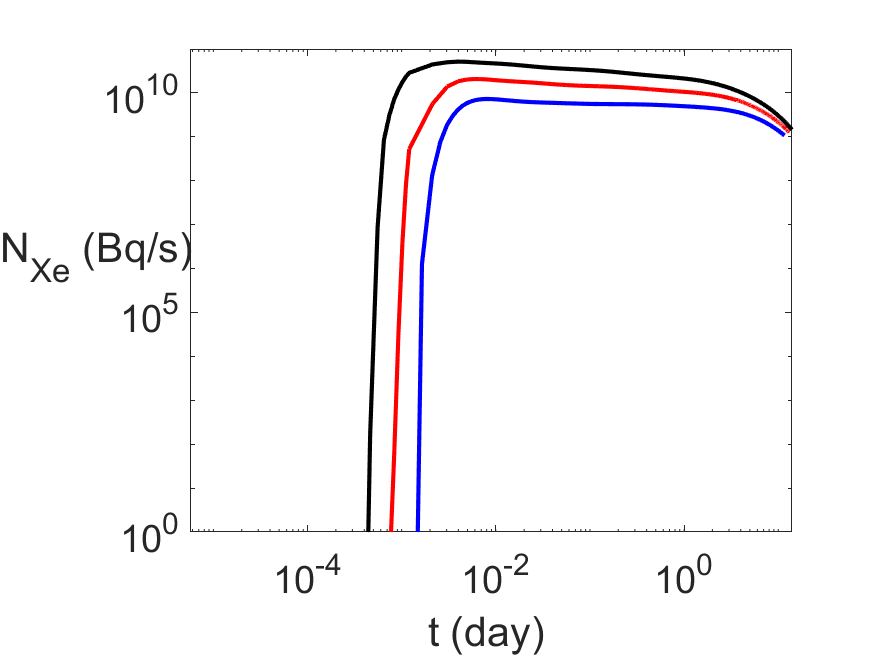 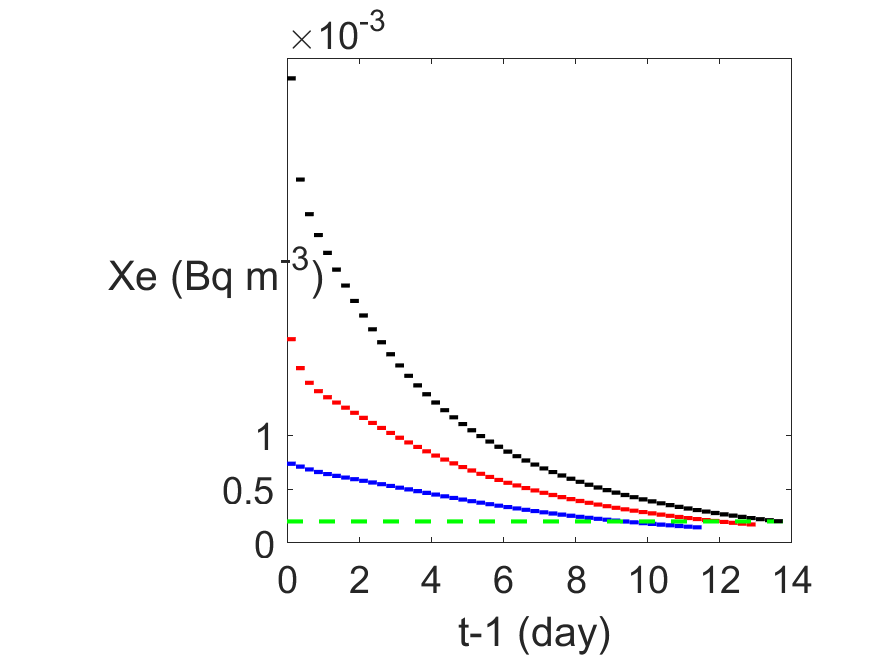 detection limit
MDC133Xe ~0,15 mBq/m3 for SAUNA III with a 6-hour sampling time (installed at JPX38), see Aldener et al. (2023)
                   ~0,2 mBq/m3 for SPALAX NG with a 8-hour sampling time, see Topin et al. (2020).
13
[Speaker Notes: Pour le log_log 1 mole 
comp_Bq_loglog_CEA_1PHASE_PWORK_BG_T802_1mole.m
comp_seq_C_CTBTO_Bq_BG_T802_1mole.png
comp_C_CTBTO_site_Bq_loglog_BG_T802_1mole.png

Pour le log_log: comp_Bq_loglog_CEA_1PHASE_PWORK_BG_T802.m   donne comp_C_CTBTO_site_Bq_loglog_BG_T802.png

En linéaire: comp_Bq_CEA_1PHASE_PWORK_BG_T802.m donne comp_C_CTBTO_site_Bq_BG_T802.png et comp_seq_C_CTBTO_Bq_BG_T802.png]
4. Concluding remarks
- Radon cannot be detected at the monitoring site
- H2O and CO2 outbursts could possibly be detected at the test site by satellite imaging depending on sensitivity
One day later, 133Xe could be easily detected 1000 km away at the monitoring site considering the following scenario: 
        150 kt underground explosion at 550 m depth in a granitic rock 
       with a fracture network developed from the top of the chimney after cavity collapse
14